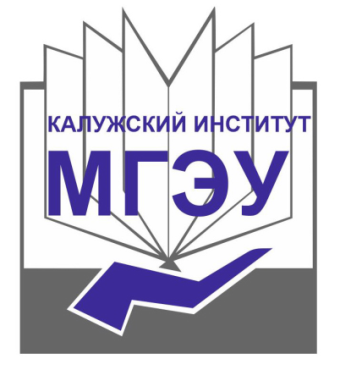 Калужский институт (филиал) ано во московского гуманитарно – экономического университета Понимание и подходы к изучению профессиональногосамоопределения личности
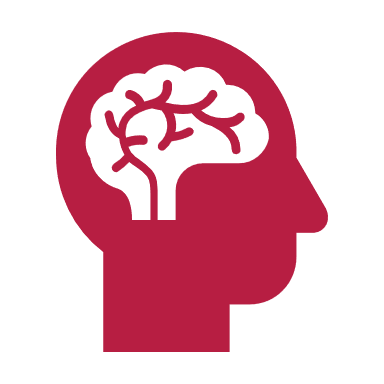 Подготовила: Антоненко диана, пдс-20
Руководитель: к.псх.н Грищенко е.г.
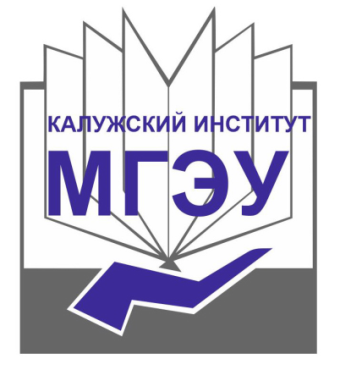 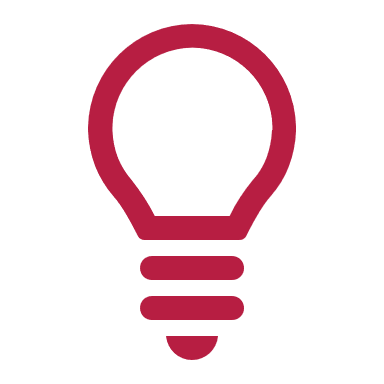 Актуальность.
Профессиональное самоопределение личности - важный фактор в формировании карьеры и профессиональной траектории. 
Научное изучение позволяет:
разработать методики      помощь людям в осознанном подходе 
                                               к выбору своего профессионального пути.
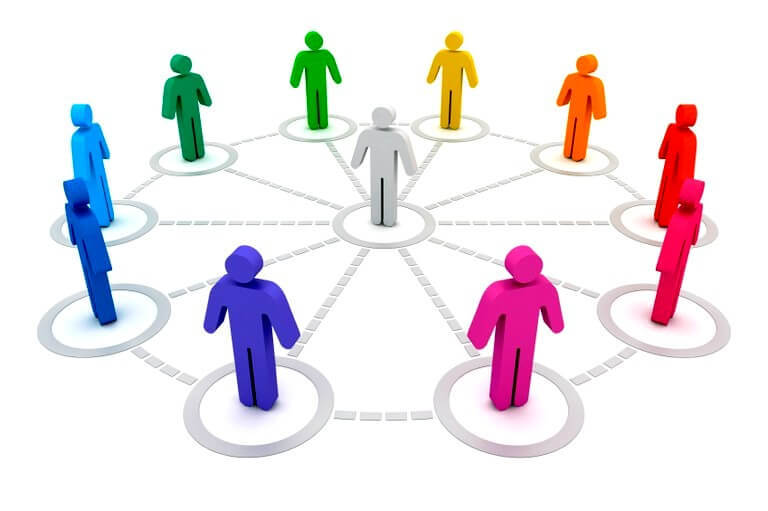 Сегодня мы живем в условиях экономики, основанной на знаниях, и постоянно меняющегося рынка труда        изучать профессиональное самоопределение!
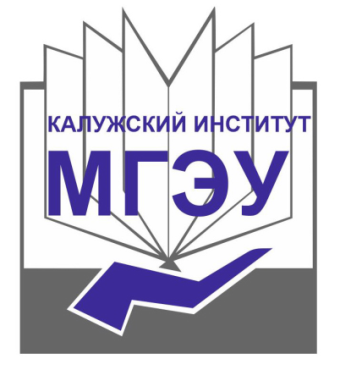 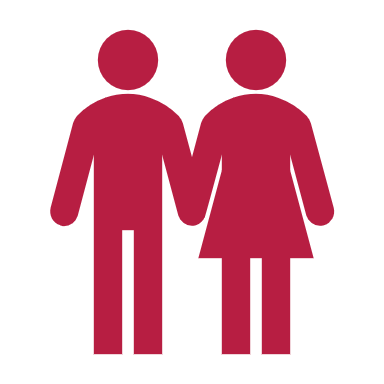 профессиональное самоопределение
Процесс выбора человеком сферы профессионального деятельности, согласующаяся с его личностными интересами, склонностями, способностями, целями жизни, системой ценностей .
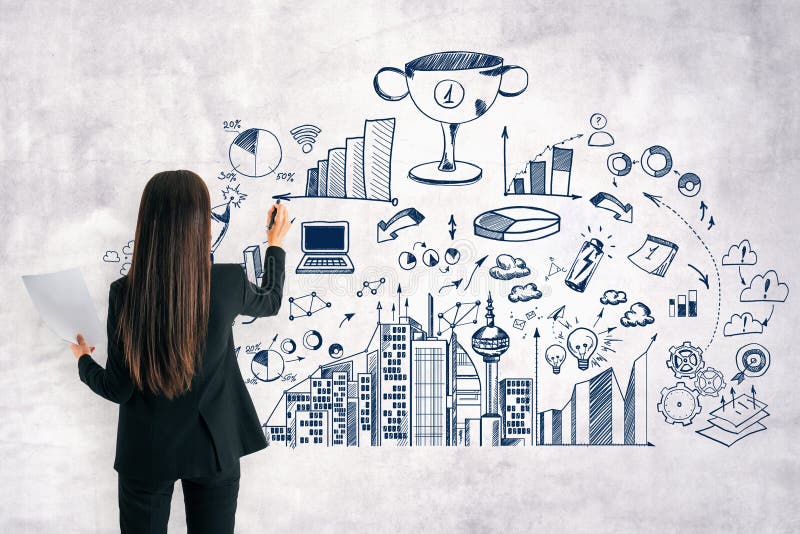 Факторы:
социально-экономическая среда
образовательные возможности
доступность информации о профессиях
уровень самоосознания 
уровень восприятия своего будущего.
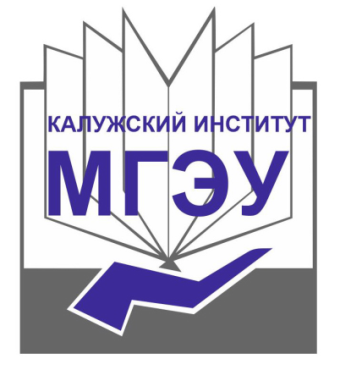 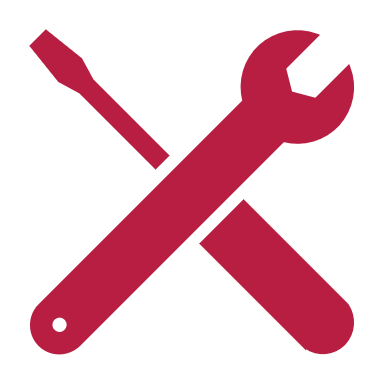 подходы к изучению профессионального самоопределения
Теория социализации
Теория саморазвития
Теория субъективного смысла
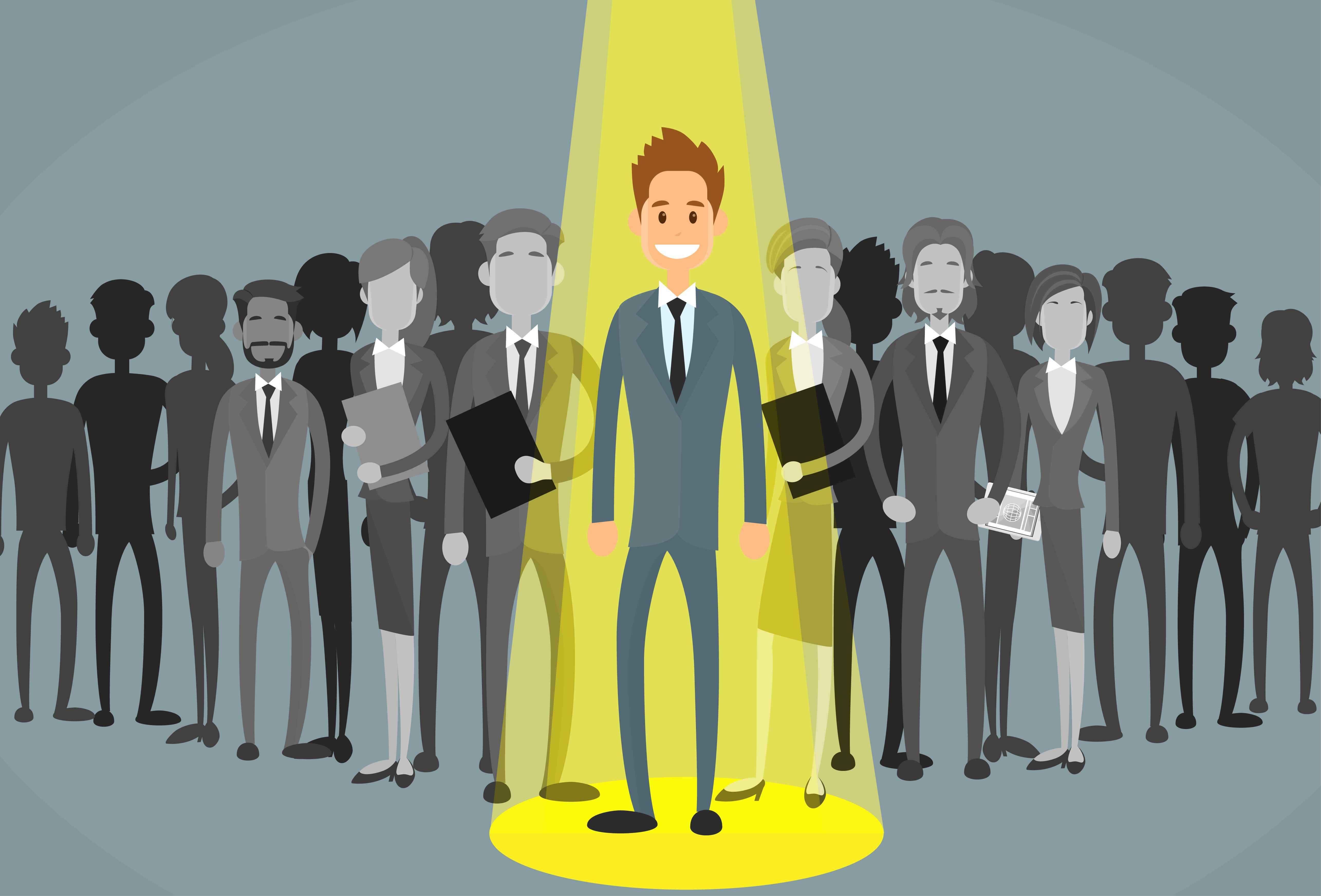 - разработка методов и стратегий, которые помогут людям принять правильное решение о выборе профессии и достичь удовлетворения от своей работы.
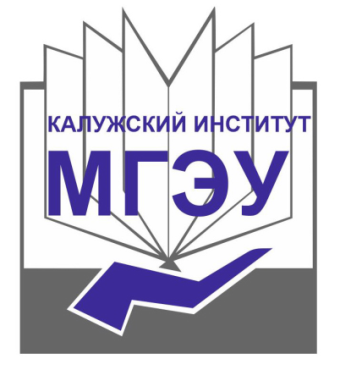 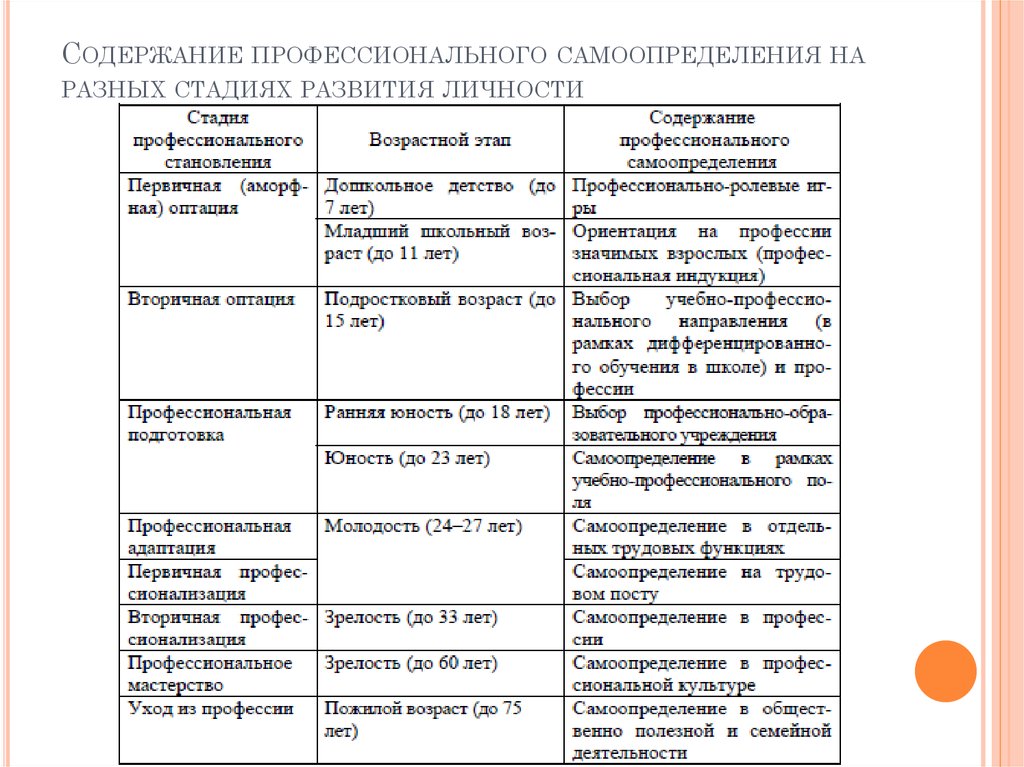 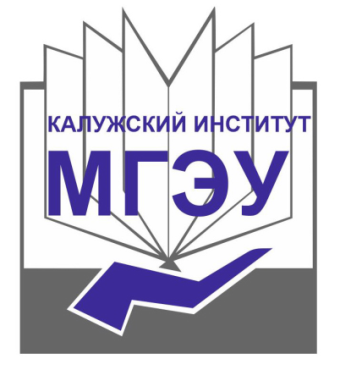 Спасибо за внимание!